Digital Security
Chapter 10
Copyright © Cengage Learning. All rights reserved.
Objectives Overview
Copyright © Cengage Learning. All rights reserved.
See Page 202
for Detailed Objectives
Objectives Overview
Copyright © Cengage Learning. All rights reserved.
See Page 202
for Detailed Objectives
Digital Security Risks
A digital security risk is any event or action that could cause a loss of or damage to a computer or mobile device hardware, software, data, information, or processing capability
Any illegal act involving the use of a computer or related devices generally is referred to as a computer crime
A cybercrime is an online or Internet-based illegal act
Copyright © Cengage Learning. All rights reserved.
Page 202
Digital Security Risks
Copyright © Cengage Learning. All rights reserved.
Page 203
Figure 5-1
Digital Security Risks
Copyright © Cengage Learning. All rights reserved.
Page 204
Internet and Network Attacks
Information transmitted over networks has a higher degree of security risk than information kept on an organization’s premises
Malware, short for malicious software, consists of programs that act without a user’s knowledge and deliberately alter the operations of computers and mobile devices
Pages 204 - 205
Table 5-1
Copyright © Cengage Learning. All rights reserved.
Internet and Network Attacks
Copyright © Cengage Learning. All rights reserved.
Page 205
Figure 5-2
Internet and Network Attacks
A botnet is a group of compromised computers or mobile devices connected to a network
A compromised computer or device is known as a zombie
A denial of service attack (DoS attack) disrupts computer access to Internet services
Distributed DoS (DDoS)
A back door is a program or set of instructions in a program that allow users to bypass security controls
Spoofing is a technique intruders use to make their network or Internet transmission appear legitimate
Copyright © Cengage Learning. All rights reserved.
Pages 206 - 207
Questions?
https://www.youtube.com/watch?v=TIjWIBN8wms
Why would someone execute a DOS attack?
How can you determine if your computer or mobile device is vulnerable to an internet or network attack?
Copyright © Cengage Learning. All rights reserved.
Internet and Network Attacks
A firewall is hardware and/or software that protects a network’s resources from intrusion
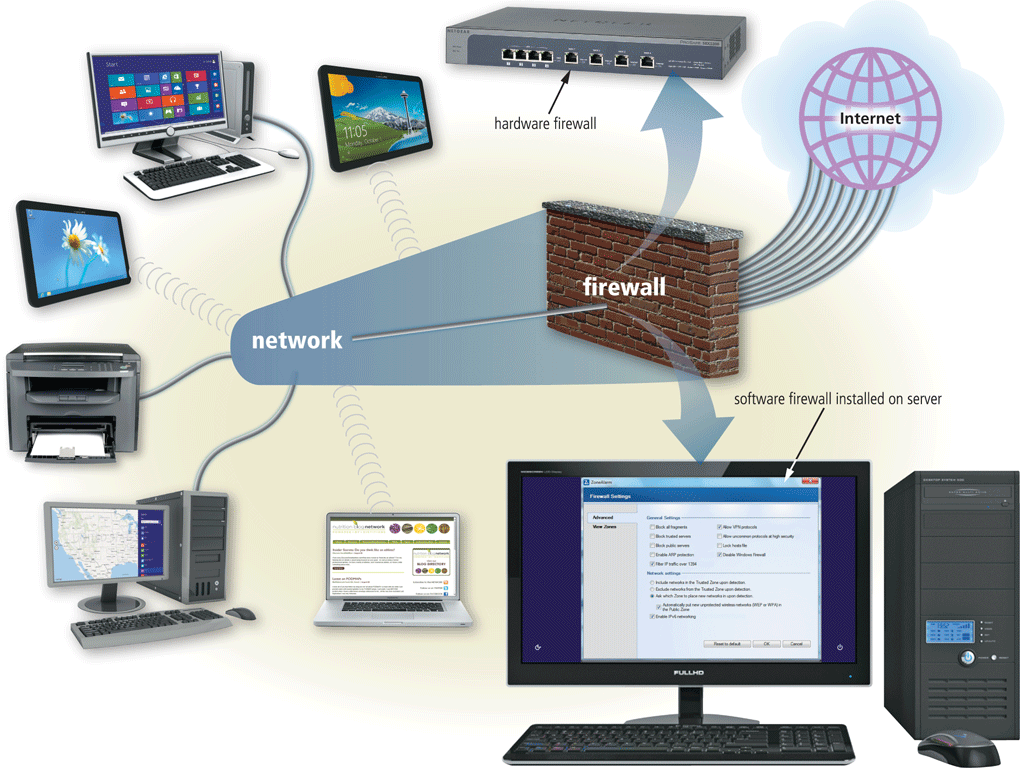 Copyright © Cengage Learning. All rights reserved.
Pages 208 - 209
Figure 5-4
Unauthorized Access and Use
Copyright © Cengage Learning. All rights reserved.
Page 210
Unauthorized Access and Use
Organizations take several measures to help prevent unauthorized access and use
Acceptable use policy
Disable file and printer sharing
Page 210
Figure 5-5
Copyright © Cengage Learning. All rights reserved.
Unauthorized Access and Use
Access controls define who can access a computer, device, or network; when they can access it; and what actions they can take while accessing it
The computer, device, or network should maintain an audit trail  that records in a file both successful and unsuccessful access attempts
User name
Password
Passphrase
CAPTCHA
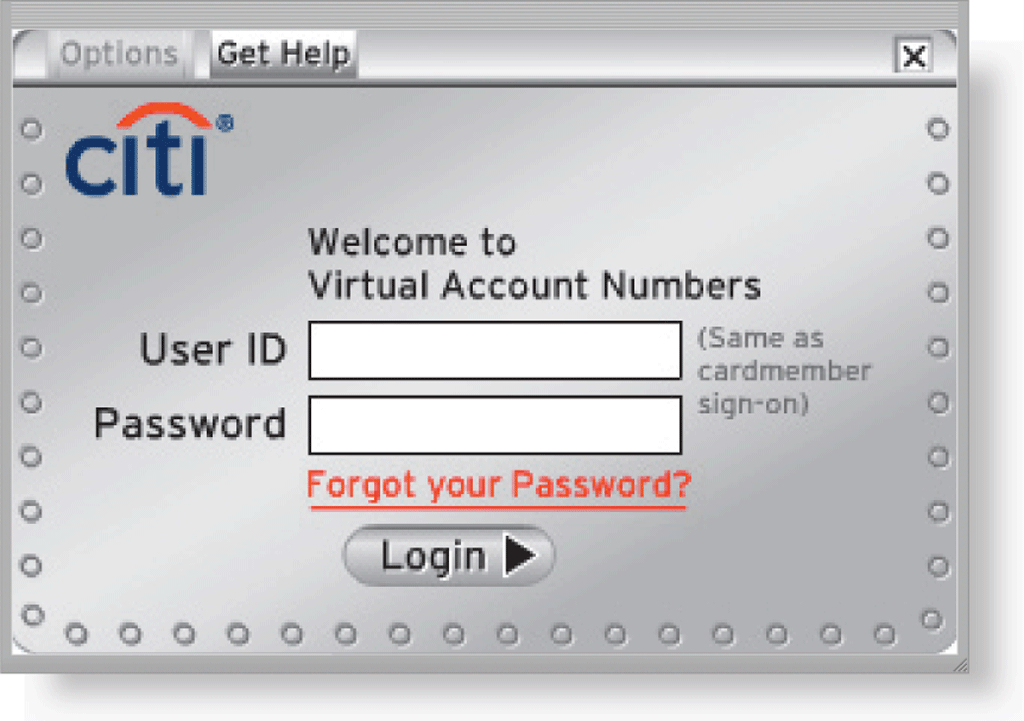 Copyright © Cengage Learning. All rights reserved.
Pages 211 - 212
Figure 5-6
Unauthorized Access and Use
A possessed object is any item that you must carry to gain access to a computer or computer facility
Often are used in combination with a PIN (personal identification number)
A biometric device authenticates a person’s identity by translating a personal characteristic into a digital code that is compared with a digital code in a computer
Page 213
Copyright © Cengage Learning. All rights reserved.
Unauthorized Access and Use
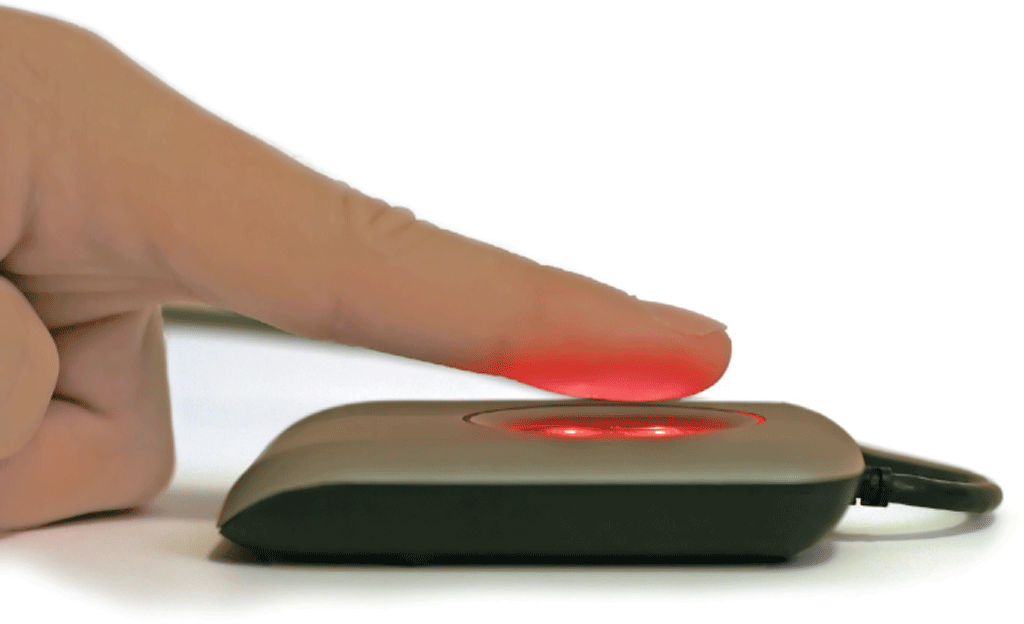 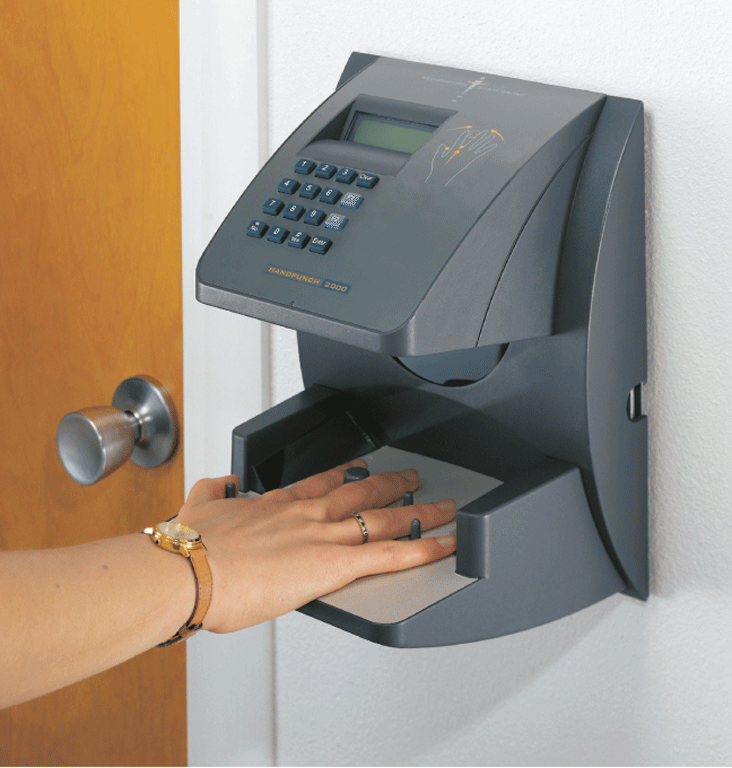 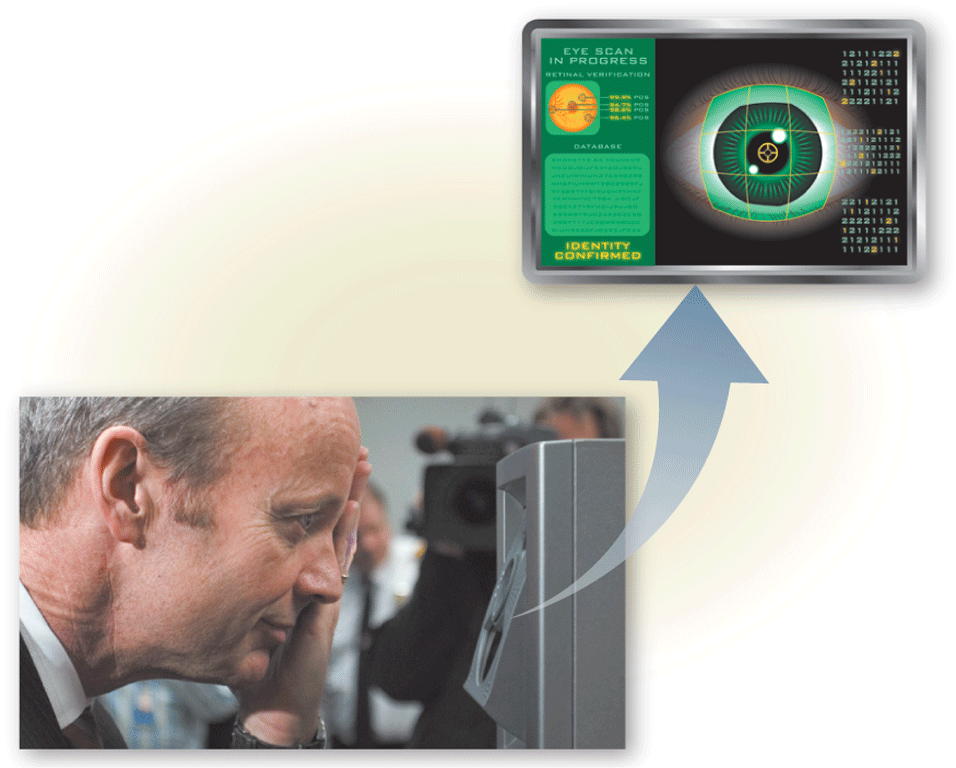 Copyright © Cengage Learning. All rights reserved.
Pages 213 – 214
Figures 5-8 – 5-10
Unauthorized Access and Use
Digital forensics is the discovery, collection, and analysis of evidence found on computers and networks
Many areas use digital forensics
Copyright © Cengage Learning. All rights reserved.
Page 214
Digital Forensics
https://www.youtube.com/watch?v=QPi6fQNwxbI
Why is it important?
Copyright © Cengage Learning. All rights reserved.
Software Theft
Software theft occurs when someone:
Copyright © Cengage Learning. All rights reserved.
Page 215
Software Theft
Many manufacturers incorporate an activation process into their programs to ensure the software is not installed on more computers than legally licensed
During the product activation, which is conducted either online or by phone, users provide the software product’s identification number to associate the software with the computer or mobile device on which the software is installed
Copyright © Cengage Learning. All rights reserved.
Page 215
Software Theft
A single-user license agreement typically contains the following conditions:
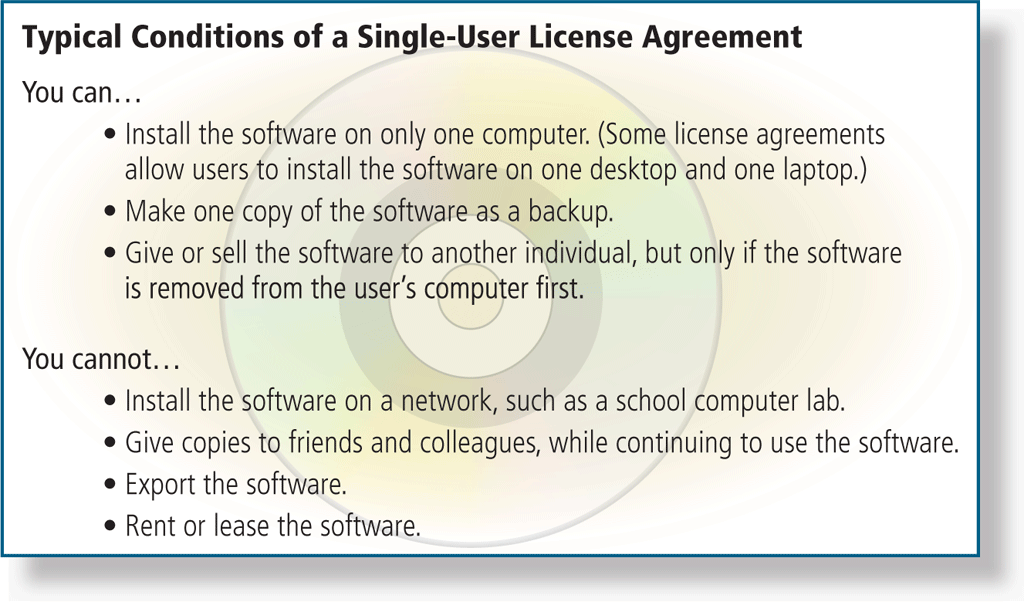 Copyright © Cengage Learning. All rights reserved.
Pages 215 – 216
Figure 5-11
Information Theft
Information theft occurs when someone steals personal or confidential information
Encryption is a process of converting data that is readable by humans into encoded characters to prevent unauthorized access
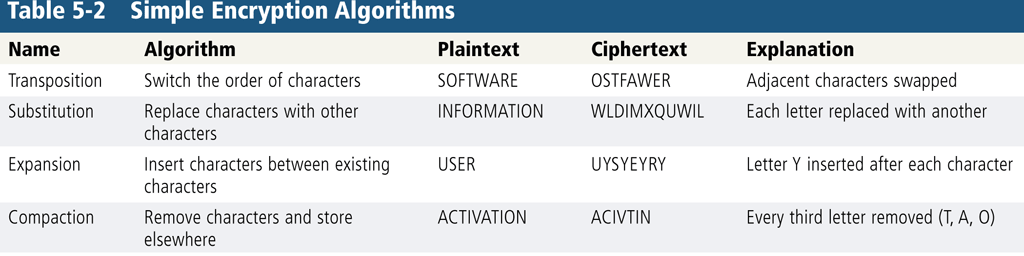 Copyright © Cengage Learning. All rights reserved.
Pages 216 - 217
Table 5-2
Information Theft
https://www.youtube.com/watch?v=EBmr4WCi6iQ
Public key and private key
What is plaintext?
What is cipbertext?
Copyright © Cengage Learning. All rights reserved.
Information Theft
Copyright © Cengage Learning. All rights reserved.
Page 217
Figure 5-12
Information Theft
A digital signature is an encrypted code that a person, website, or organization attaches to an electronic message to verify the identity of the sender
Often used to ensure that an impostor is not participating in an Internet transaction
A digital certificate is a notice that guarantees a user or a website is legitimate
 A website that uses encryption techniques to secure its data is known as a secure site
Copyright © Cengage Learning. All rights reserved.
Page 218
Digital signature and digital certificate
https://www.youtube.com/watch?v=9F0wk8e8KB8
Copyright © Cengage Learning. All rights reserved.
Information Theft
Copyright © Cengage Learning. All rights reserved.
Page 218
Figure 5-13
Hardware Theft, Vandalism, and Failure
Copyright © Cengage Learning. All rights reserved.
Page 219
Hardware Theft, Vandalism, and Failure
To help reduce the of chances of theft, companies and schools use a variety of security measures
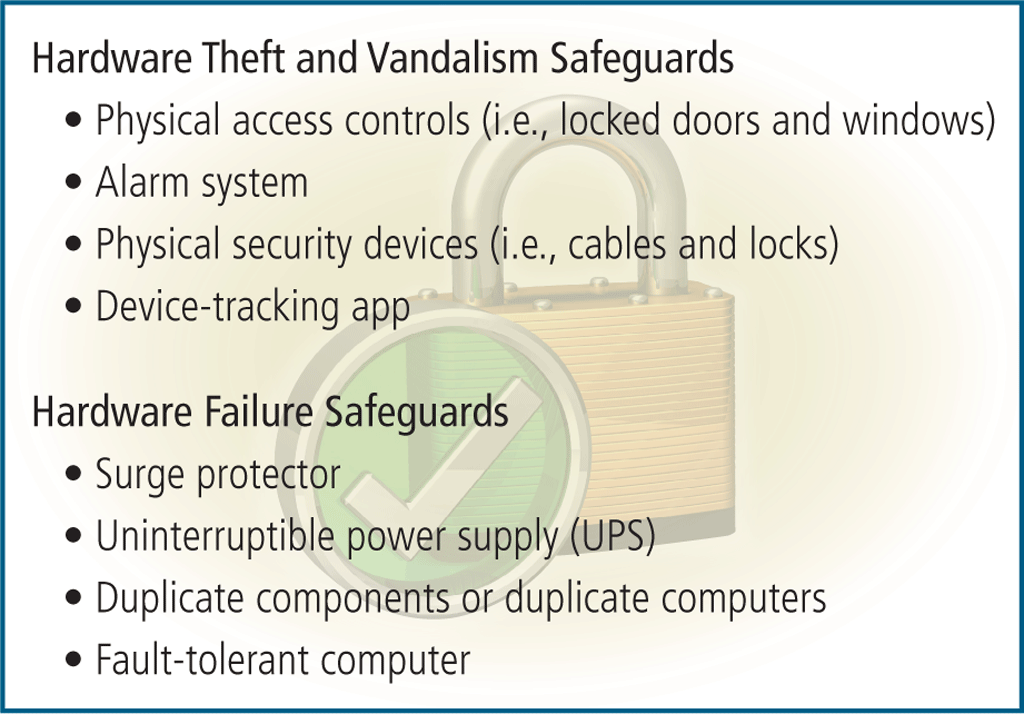 Copyright © Cengage Learning. All rights reserved.
Page 219
Figure 5-14
Backing Up – The Ultimate Safeguard
A backup is a duplicate of a file, program, or media that can be used if the original is lost, damaged, or destroyed
To back up a file means to make a copy of it
Off-site backups are stored in a location separate from the computer or mobile device site
Cloud Storage
Copyright © Cengage Learning. All rights reserved.
Page 219
Backing Up – The Ultimate Safeguard
Categories of backups:
Full
Differential
Incremental
Selective
Continuous data protection
Three-generation backup policy
Page 219
Copyright © Cengage Learning. All rights reserved.
Backing Up – The Ultimate Safeguard
Copyright © Cengage Learning. All rights reserved.
Page 220
Table 5-3
Wireless Security
Wireless access poses additional security risks
Some intruders intercept and monitor communications as they transmit through the air
Others connect to a network through an unsecured wireless access point (WAP) or combination router/WAP
Page 221
Figure 5-16
Copyright © Cengage Learning. All rights reserved.
Questions?
Would you connect to an unsecured wireless network?
Can you detect if someone is accessing your wireless home network?
Copyright © Cengage Learning. All rights reserved.
Ethics and Society
Computer ethics are the moral guidelines that govern the use of computers, mobile devices, and information systems
Information accuracy is a concern
Not all information on the web is correct
Pages 224 - 225
Figure 5-18
Copyright © Cengage Learning. All rights reserved.
Ethics and Society
Intellectual property refers to unique and original works such as ideas, inventions, art, writings, processes, company and product names, and logos
Intellectual property rights are the rights to which creators are entitled to their work
A copyright protects any tangible form of expression
Digital rights management (DRM) is a strategy designed to prevent illegal distribution of movies, music, and other digital content
Copyright © Cengage Learning. All rights reserved.
Page 225
Ethics and Society
A code of conduct is a written guideline that helps determine whether a specification is ethical/unethical or allowed/not allowed
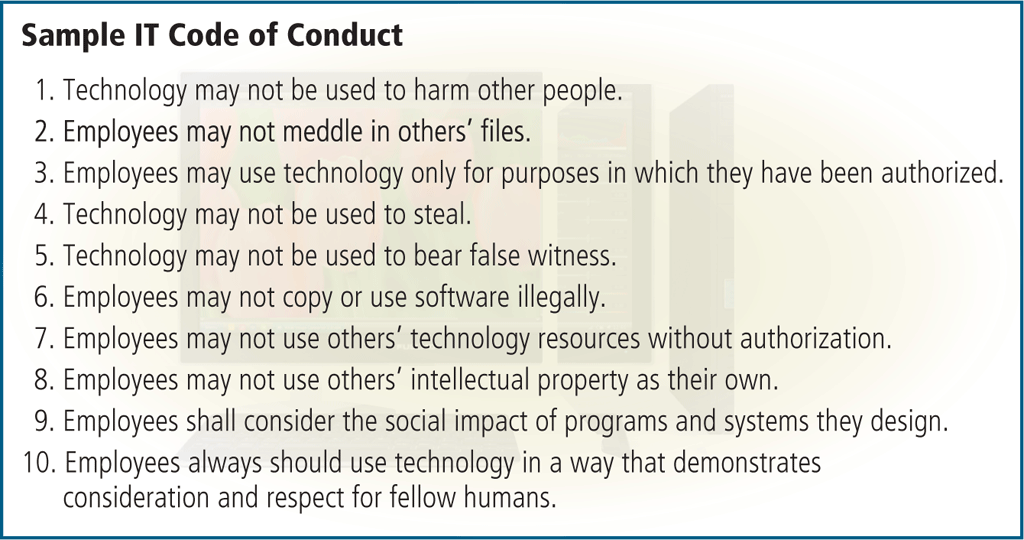 Copyright © Cengage Learning. All rights reserved.
Page 226
Figure 5-19
Ethics and Society
Green computing involves reducing the electricity and environmental waste while using computers, mobile devices, and related technologies
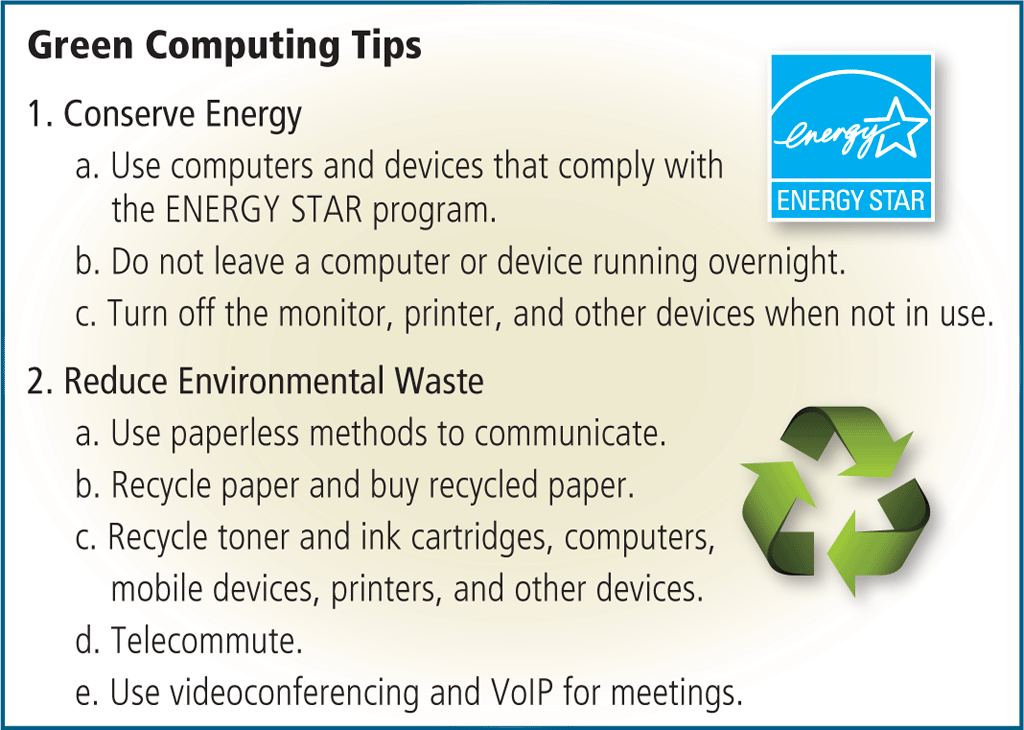 Copyright © Cengage Learning. All rights reserved.
Pages 226 - 227
Figure 5-20
Information Privacy
Information privacy refers to the right of individuals and companies to deny or restrict the collection and use of information about them
Huge databases store data online
It is important to safeguard your information
Copyright © Cengage Learning. All rights reserved.
Page 227
Information Privacy
Page 228
Figure 5-21
Copyright © Cengage Learning. All rights reserved.
Information Privacy
Information about you can be stored in a database when you:
Fill out a printed or online form
Create a social networking profile
Register a product warranty
Pages 228 - 229
Figure 5-22
Copyright © Cengage Learning. All rights reserved.
Information Privacy
A cookie is a small text file that a web server stores on your computer
Websites use cookies for a variety of reasons:
Copyright © Cengage Learning. All rights reserved.
Page 229
Question?
Do websites ever sell information stored in cookies?
Copyright © Cengage Learning. All rights reserved.
Information Privacy
Copyright © Cengage Learning. All rights reserved.
Page 230
Figure 5-23
Information Privacy
Phishing is a scam in which a perpetrator sends an official looking email message that attempts to obtain your personal and/or financial information
With clickjacking, an object that can be clicked on a website contains a malicious program
Copyright © Cengage Learning. All rights reserved.
Page 231
Information Privacy
Spyware is a program placed on a computer or mobile device without the user’s knowledge that secretly collects information about the user and then communicates the information it collects to some outside source while the user is online
Adware is a program that displays an online advertisement in a banner or pop-up window on webpages, email messages, or other Internet services
Copyright © Cengage Learning. All rights reserved.
Page 231
Information Privacy
Social engineering is defined as gaining unauthorized access to or obtaining confidential information by taking advantage of the trusting human nature of some victims and the naivety of others
Copyright © Cengage Learning. All rights reserved.
Page 232
Information Privacy
Copyright © Cengage Learning. All rights reserved.
Page 233
Question?
Do employers have right to read employee email messages?
Copyright © Cengage Learning. All rights reserved.
Ethics and Society
Content filtering is the process of restricting access to certain material on the Web
Many businesses use content filtering
Web filtering software restricts access to specified websites
Page 234
Figure 5-24
Copyright © Cengage Learning. All rights reserved.
Summary
Copyright © Cengage Learning. All rights reserved.
Page 235
Chapter 5 Complete